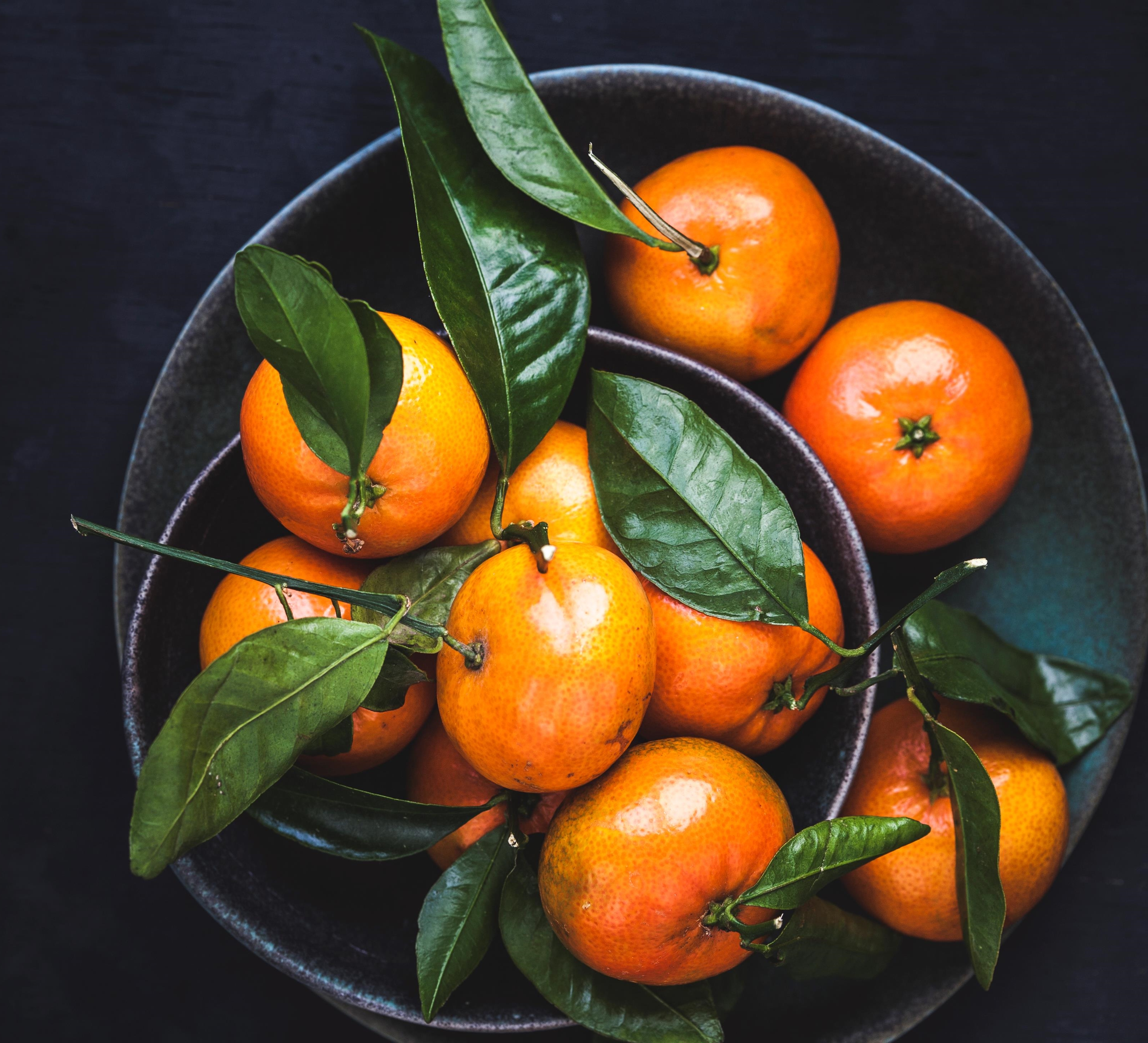 Housing finance authority of pinellas county First time home buyer Programpresented at the 2023 fcda annual conference
Karmen Lemberg
Director of homeownership programs and operations
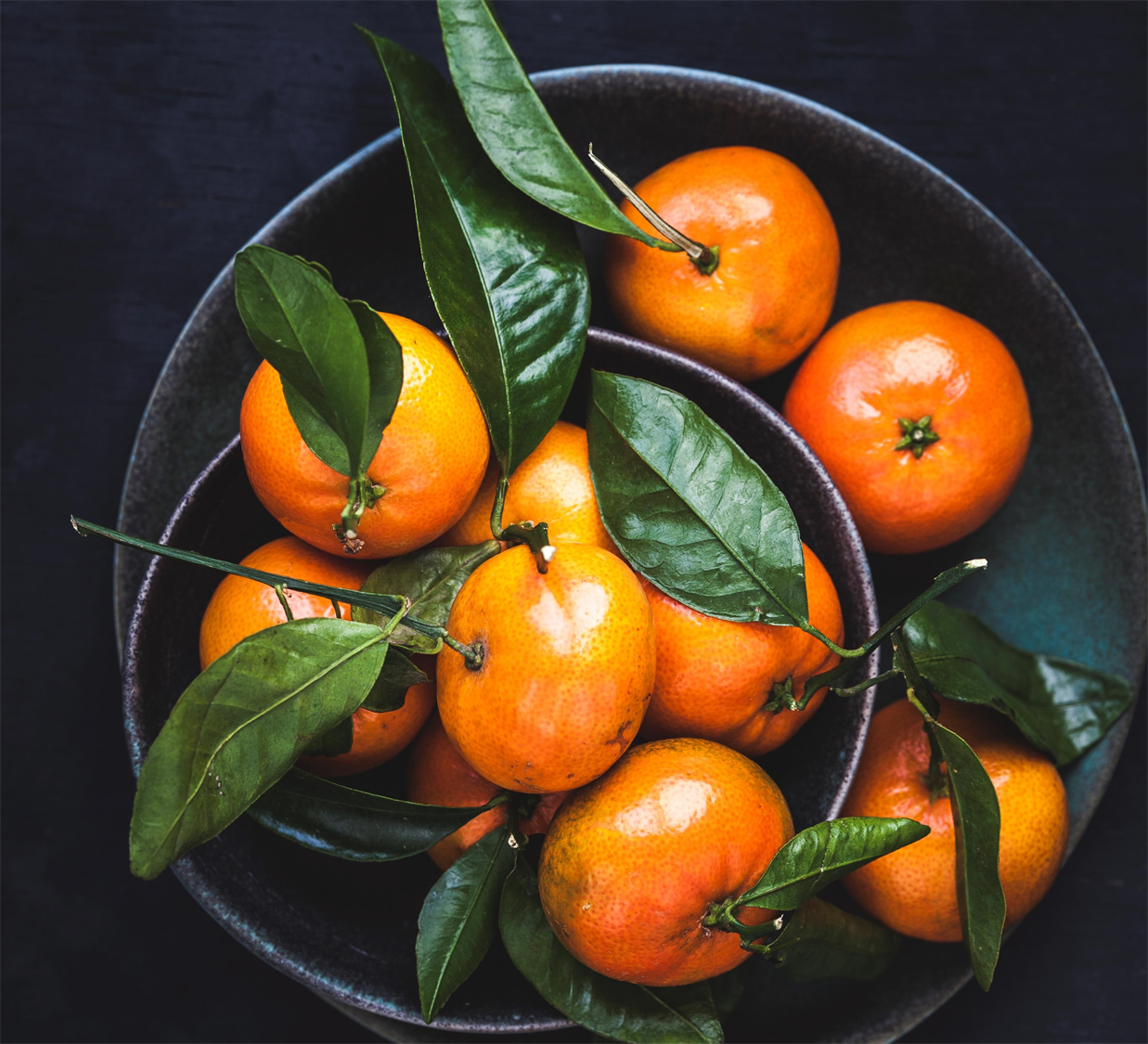 Housing Finance authority of pinellas countyhelping citizens  achieve their dream of homeownership since 1982The hfa has a continuous lending programThe hfa issues single family housing revenue bondsThe hfa uses its own funds to provide downpayment assistance
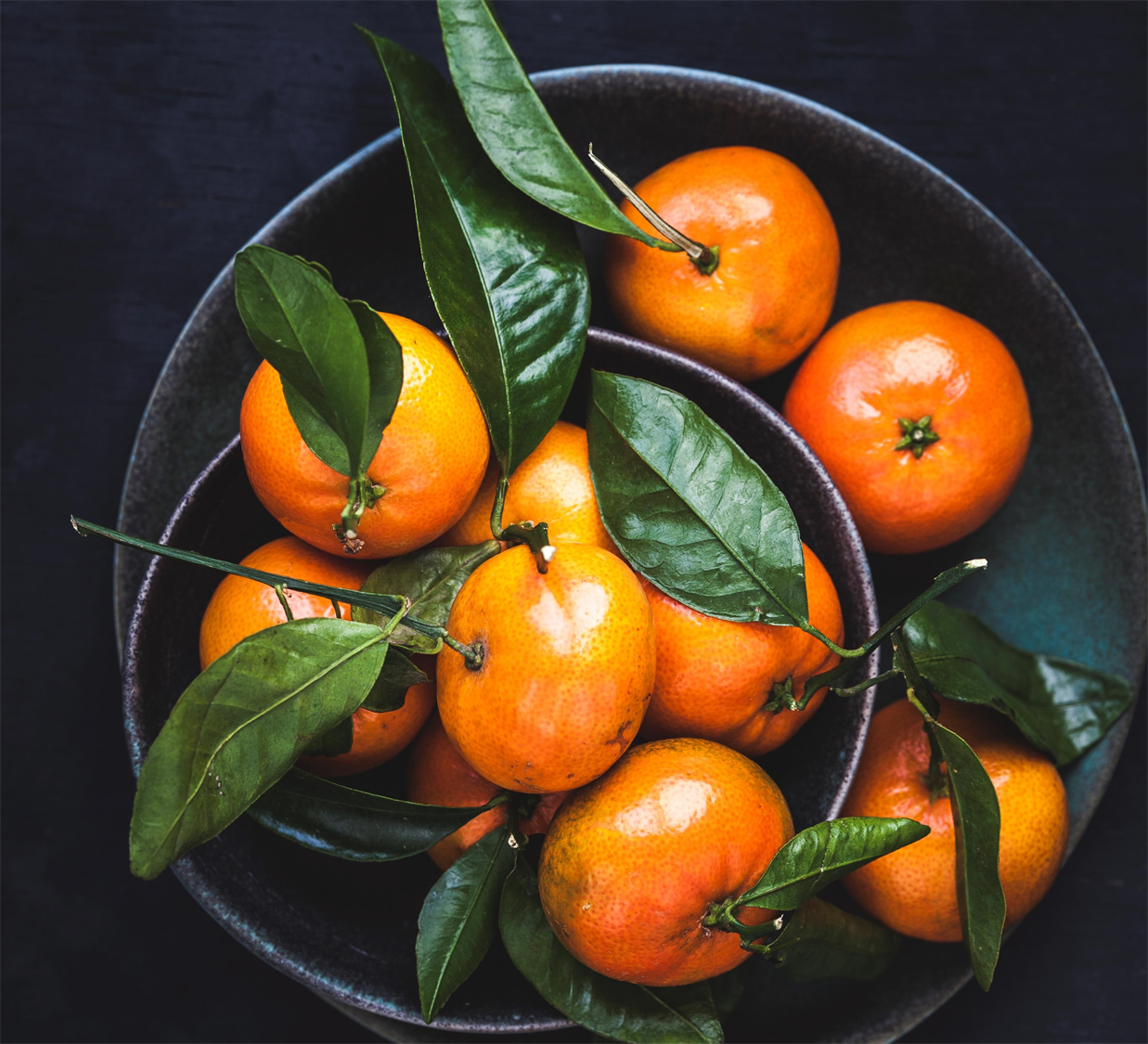 Definition of a first-time home buyer
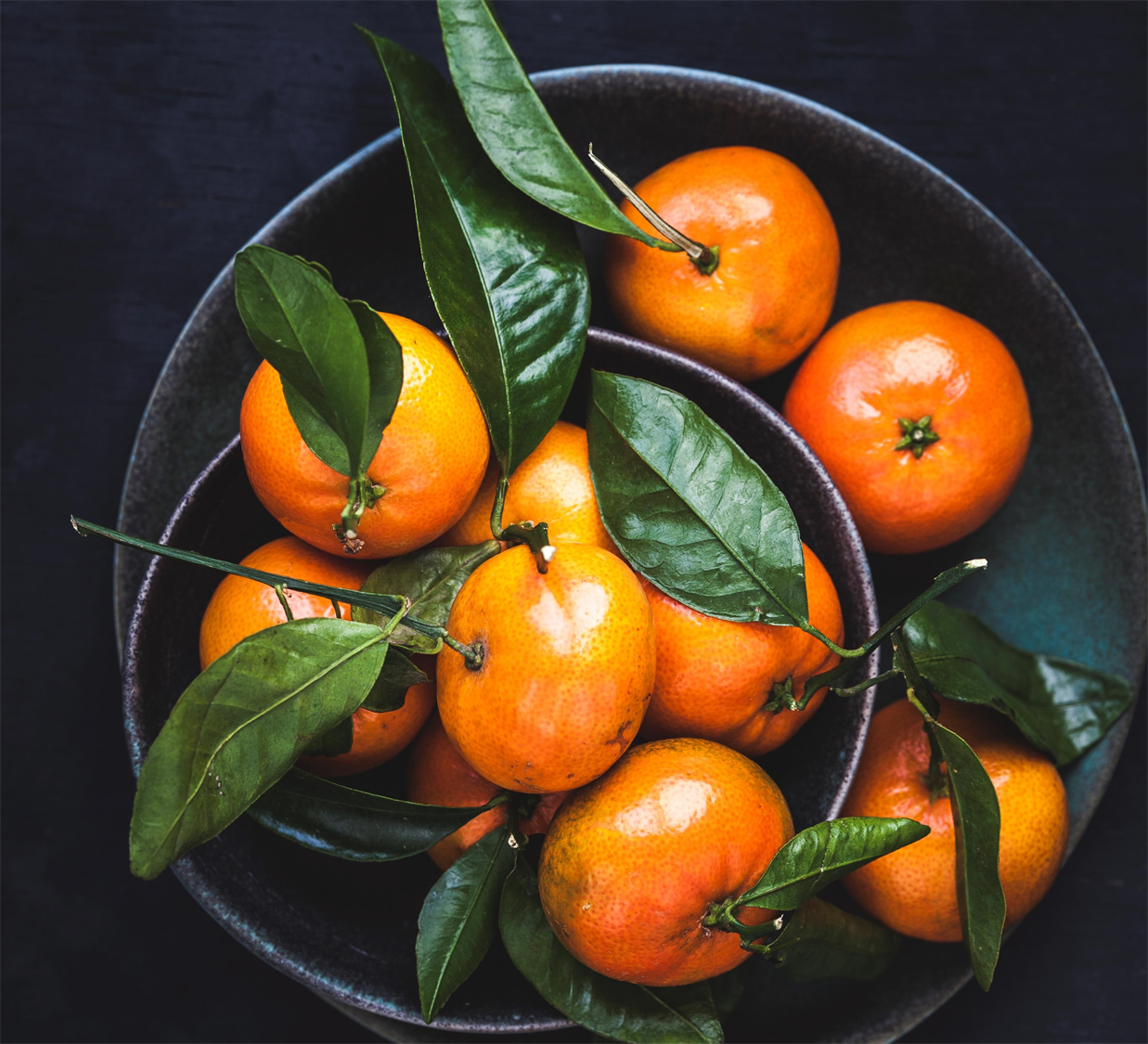 Steps for the client to follow1.	review flyer for income and credit 	requirements2.	take a homebuyer education class	3.  Contact an approved lender4.	Work with a Realtor
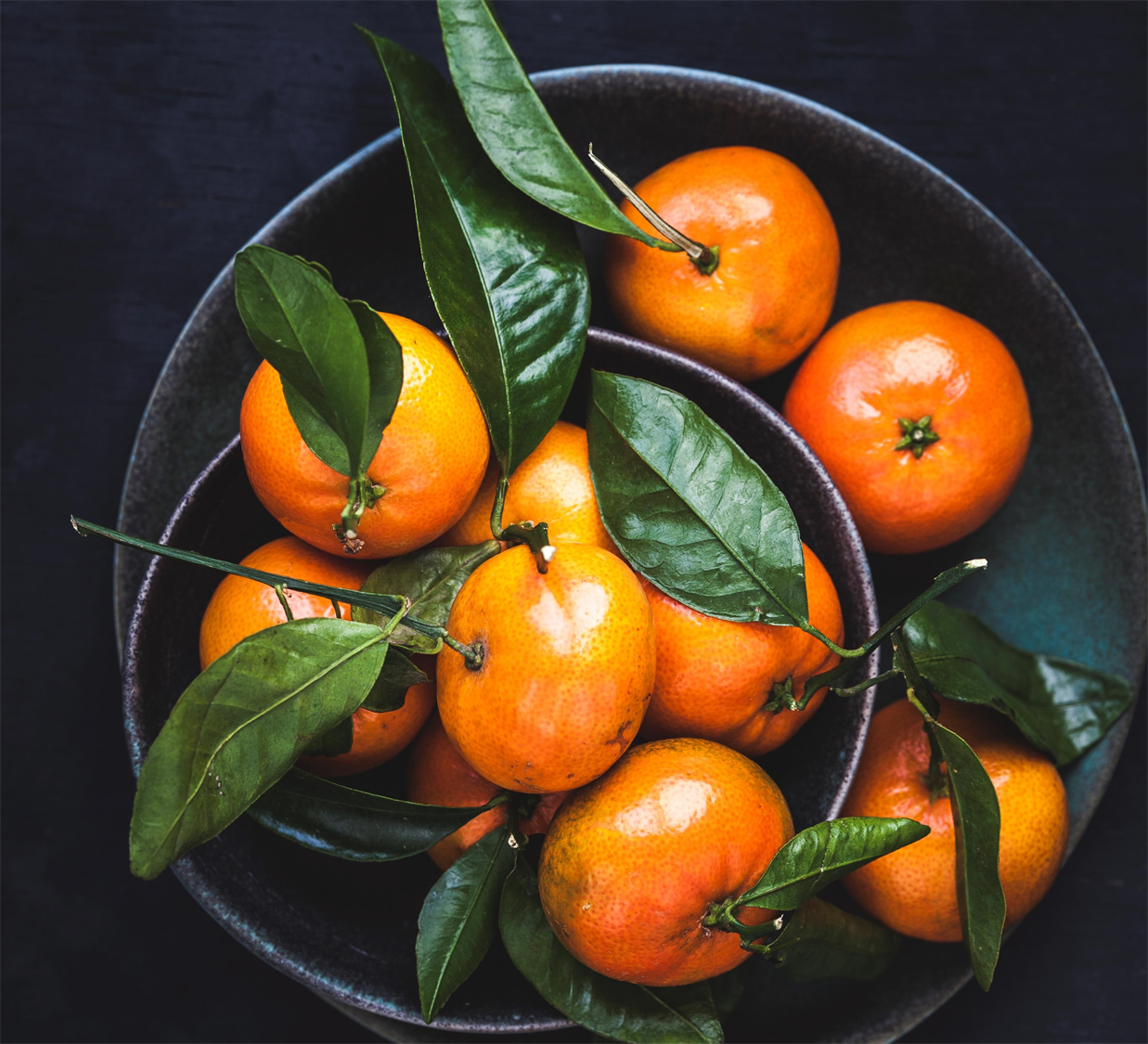 The approved lendersapproved lenders have been trained on the HFA of Pinellas County Programapproved lenders understand how multiple programs can work together to assist the home buyer meet their goal
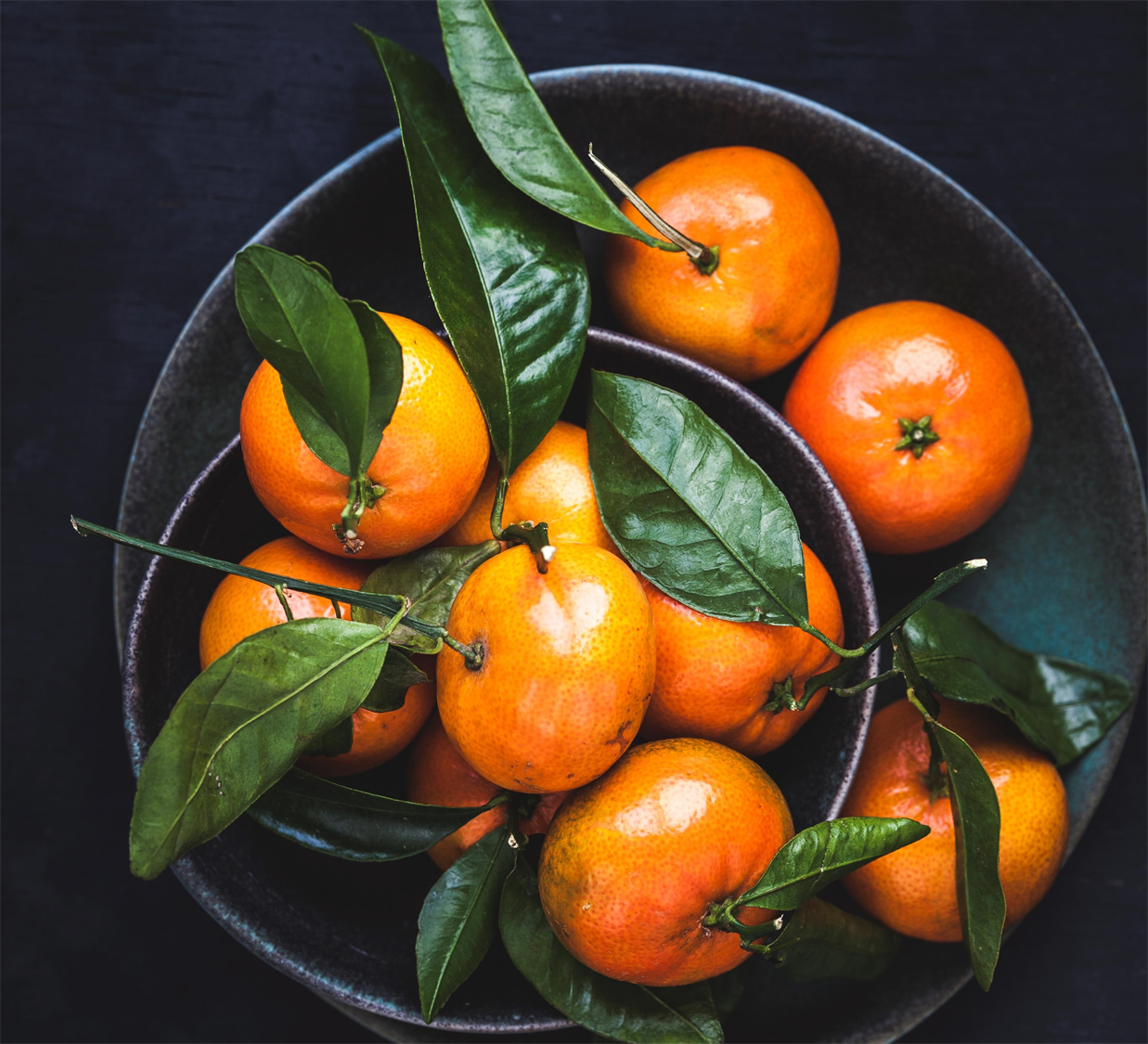 1st mortgage optionsThe hfa sets the rate for the 1st mortgage.fha, va, rd, and Freddie mac hfa advantage loans are available to choose from1st mortgages are 30 year fixed rate.Adjustable rate loans are not allowed.
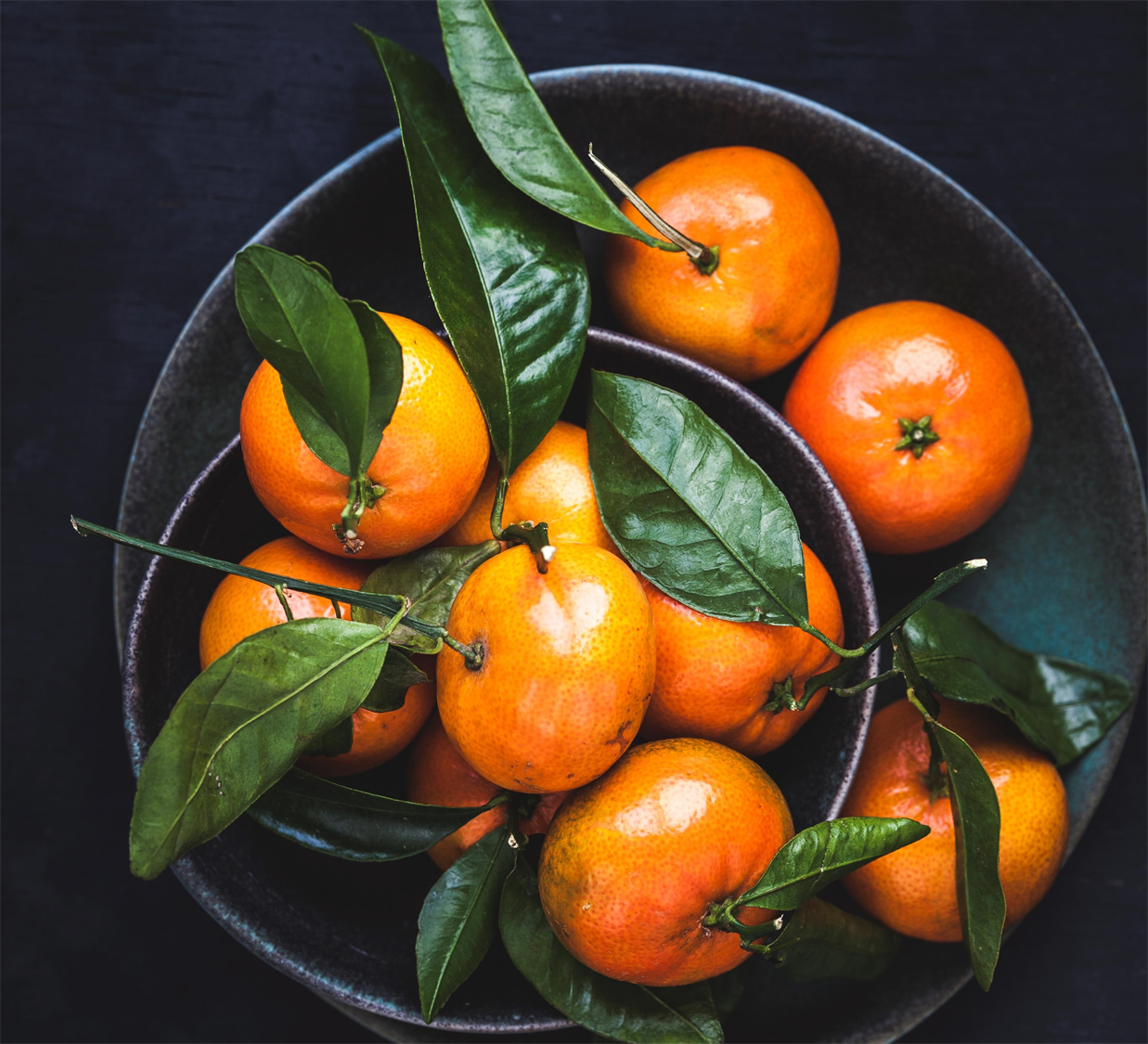 Down payment assistancecurrent amount:  $12,000 in Pinellas county8,000 in PASCO AND POLK countiesthis is a 0% non-amortizing loanalways paid back
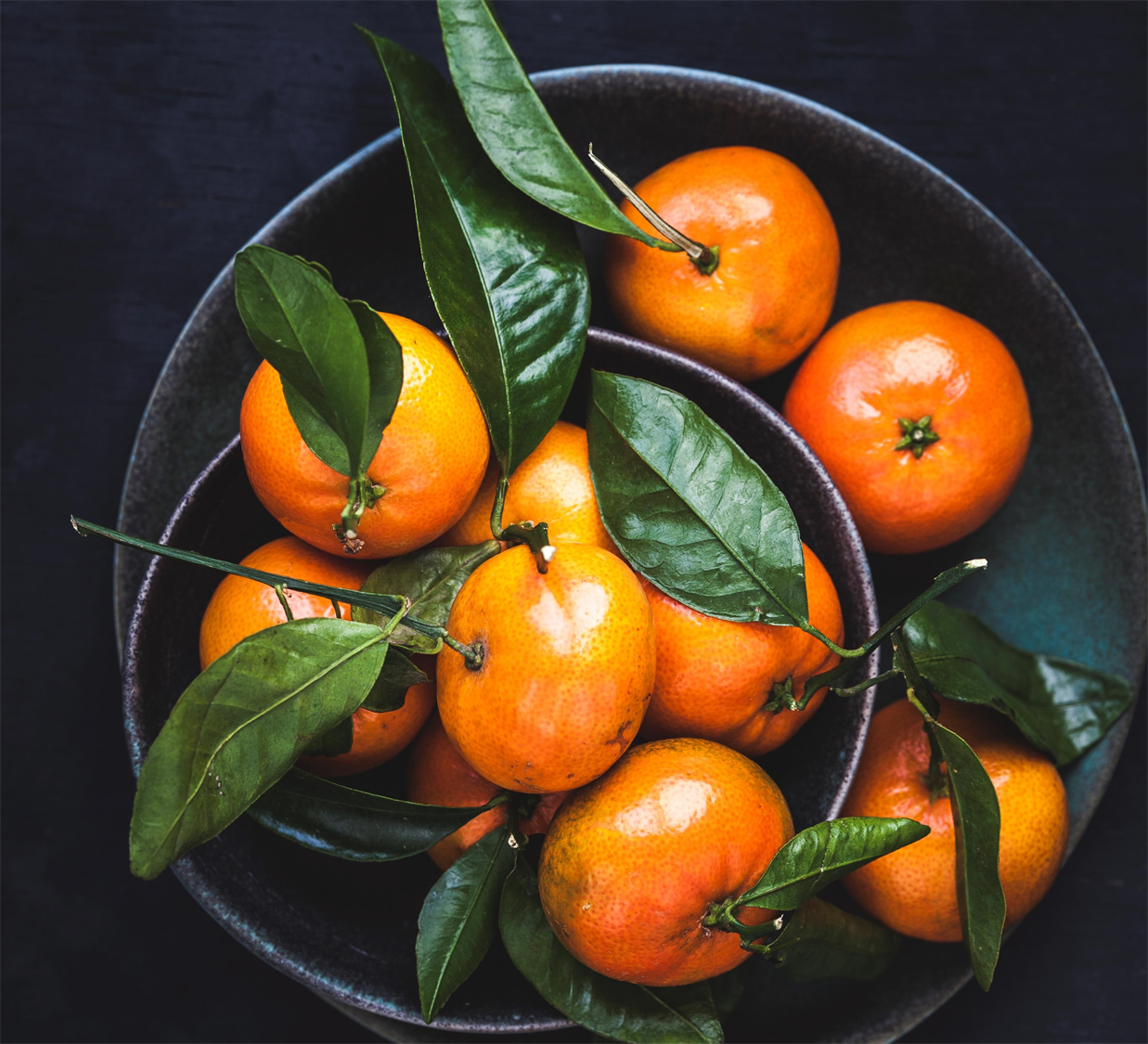 Down payment assistance continuedTHE DPA IS REPAYABLE WHEN BORROWERs:SELL OR REFINANCE THE PROPERTY SATISFY THE FIRST MORTGAGERENT OR NO LONGER OCCUPY THE PROPERTY AS A PRIMARY RESIDENCE.FUNDS ARE RECYCLED TO MAKE IT POSSIBLE TO CONTINUE ASSISTING FIRST TIME HOME BUYERS.
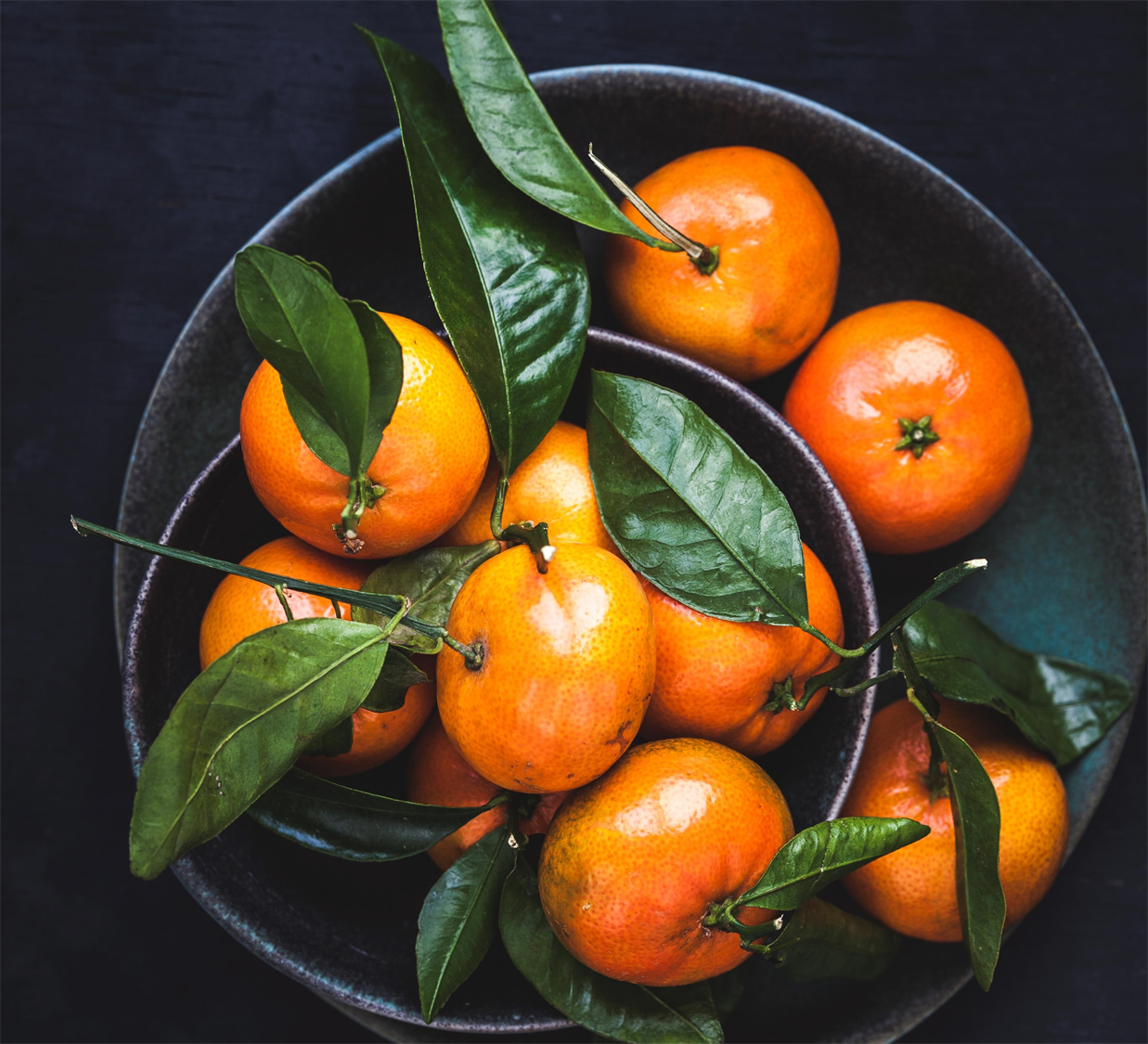 Website:  www.pinellas.gov/HFA For more information or questions please call me:Karmen Lemberg 727.223.6419or email me: klemberg@pinellashfa.com